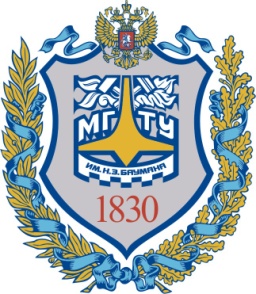 Министерство образования и науки Российской Федерации
Федеральное государственное бюджетное образовательное учреждение высшего образования«Московский государственный технический университет имени Н.Э. Баумана(национальный исследовательский университет)»
(МГТУ им. Н.Э. Баумана)
Инновационные финансовые технологии развития предприятий и финансовой системы России
Международная научно-практическая конференция,посвящённая 30-летию кафедры «Финансы»
Соколов Евгений Васильевич
профессор кафедры ИБМ5 «Финансы»,
доктор технических наук,
Почётный работник сферы образования РФ
Москва, МГТУ им. Н.Э. Баумана27 февраля 2025 года
ИНСТРУМЕНТЫ ИННОВАЦИОННЫХ ФИНАНСОВЫХ ТЕХНОЛОГИЙ
На кафедре «Финансы» МГТУ им. Н.Э. Баумана разработаны методологические и практические основы инновационных финансовых технологий развития предприятий и экономики России. Такими инструментами являются: прогрессивная система оплаты труда; медицинские накопительные счета (МНС) граждан России; персональные накопительные пенсионные счета (ПНПС) граждан России; суверенная эмиссия; государственное социальное мотивирование развития предприятий. Основная цель, которая объединяет все эти инструменты, заключается в росте доходов работающих граждан и их семей, что выгодно и собственникам, и государству. Эти инструменты, используемые совместно, позволяют: во много раз увеличить выручку, прибыль и заработную плату предприятий; сделать кредитование беспроцентным и с возможностью не возвращать часть или полностью «тело» кредита; сокращать постепенно, начиная с первого года внедрения, социальные отчисления и довести их примерно через 20 лет до нуля и при этом существенно увеличить налоговые поступления; обеспечить за счет средств, накапливаемых на МНС и ПНПС, предприятия и экономику России долгосрочными дешевыми финансовыми средствами.
Предлагаемые инновационные финансовые технологии развития предприятий и экономики России могут быть использованы для любого предприятия и его структурного подразделения.
2
ТЕОРЕТИЧЕСКИЕ ОСНОВЫ ПРОГРЕССИВНОЙ ОПЛАТЫ ТРУДА
Всё необходимое (товары, работы, услуги) для жизни людей в обществе в любом государстве создаётся в процессе труда. Это может быть труд на предприятиях любой формы собственности и масштаба (крупные, средние, мелкие), труд самозанятых граждан, труд в рамках домашних хозяйств (воспитание детей, приготовление еды, уборка и т.д.). Другими словами, основные общественные отношения, необходимые для достойной жизни людей сосредоточены в сфере трудовых отношений.
Мы постоянно слышим по радио и телевидению, читаем в средствах массовой информации о различных формах социальной поддержки. Но чтобы поддержать, сначала нужно создать (произвести в процессе труда) товары, работы и услуги и наполнить бюджеты всех уровней. Другими словами, в общественных отношениях главное не распределить, а создать.
В процессе производства товаров, выполнения работ и оказания услуг на всех операциях используется живой труд (труд работающих граждан) и овеществлённый (здания, оборудование, материалы, комплектующие, отопление, освещение и т.д.). Овеществлённый труд без живого ничего не произведёт. Поэтому главным инструментом развития экономики является живой труд – эффективное творческое использование овеществлённого труда с целью производства товаров, выполнения работ и оказания услуг. Другими словами, для развития любого государства главным является мотивация (путем роста заработной платы) работающих граждан (трудовых коллективов) к эффективному труду.
Поэтому при росте выручки и прибыли (финансового результата) заработная плата должна расти темпами не ниже выручки. Также экономически закономерно, что при росте выручки и прибыли автоматически снижается себестоимость за счет условно- постоянных затрат на единицу продукции и, соответственно, образуется дополнительная прибыль, которую, как показано выше прежде всего, опять же, следует направлять на рост заработной платы (живой труд) и развитие (овеществленный труд).
Другими словами, в социальном государстве экономически закономерно, чтобы темпы роста зарплаты опережали темп роста выручки. Под таким соотношением темпов роста выручки и зарплаты и понимается прогрессивная система оплаты труда, которая, как будет показано ниже, при соблюдении устанавливаемых в процессе экономико-математического моделирования пропорций выгодна и для работающих, и для собственников, и для государства.
3
Экономико-математическая модель инновационного развития
финансовой системы России
4
Результаты моделирования на одного работающего в горно-металлургическом комбинате
5
5
Результаты моделирования на одного работающего в горно-металлургическом комбинате (окончание)
6
6
ВЫВОДЫ
Реализованная на горно-металлургическом комбинате предлагаемая инновационная финансовая технология (прогрессивная система оплаты труда) развития предприятий и экономики России, гармонично сочетающая интересы работающих граждан, собственников и государства, даёт возможность:
1. При вполне достижимых темпах роста выручки на 3% в год обеспечить рост средней заработной платы работающих граждан за 9 лет в 2,97 раза, столб. 13 строки 10 и 1 (99 981 : 33 681 = 2,97). Рост заработной платы, обеспечиваемый предлагаемыми социальными финансовыми технологиями, способствует росту покупательной способности граждан соответствующего региона (стимулирует спрос), а это, в свою очередь, позволяет предприятиям наращивать объёмы реализации продукции, что в совокупности обеспечивает их развитие и последующий рост заработной платы работающих.
2. Увеличить отчисления в фонд развития за 9 лет от одного работающего в 2,84 раза (столб. 16, строка 10 и строка 1 (29 657,83 : 10 446,00 = 2,84)). Другими словами, если собственник будет мотивировать работающих за счёт увеличения заработной платы к росту объёмов реализации, то средства на развитие будут расти более высокими темпами, чем выручка. Если же собственник всю прибыль заберёт себе, как это в настоящее время делается на многих предприятиях, то увеличить объём реализации без мотивации за счёт роста заработной платы работающих граждан у него не получится, а, следовательно, средств на развитие будет намного меньше. Таким образом, мотивация работающих за счёт увеличения заработной платы, а собственников за счет роста отчислений в фонд развития чрезвычайно выгодна и для собственника. Также важно, что рост заработной платы, жёстко увязанный с увеличением реализации продукции, стимулирует весь трудовой коллектив к развитию предприятия. Другими словами, не только собственник и высшее руководство, а весь трудовой коллектив становится заинтересованным в развитии своего предприятия.
3. Увеличить финансовый результат за 9 лет от одного работающего в 8,66 раза (столбец 17, строка 10 и строка 1 (90 495,29 : 10 446 = 8,66)), что обеспечит существенный рост отчислений на рост заработной платы трудового коллектива и отчислений на развитие предприятия.
7
ЗАКЛЮЧЕНИЕ
В рассматриваемом примере за 9 лет выручка увеличивается на 31%, соответственно, налог на добавленную стоимость увеличивается в среднем по России примерно на такую же величину. Финансовый результат возрастает в 8,66 раз, что обеспечивает примерно такой же рост налога на прибыль, а доходы трудового коллектива увеличиваются в 2,97 раз, что обеспечивает примерно такой же рост подоходного налога и социальных отчислений.
Таким образом, предложенный механизм (прогрессивная система оплаты труда) обеспечивает значительный рост поступлений во все элементы финансовой системы России (домашние хозяйства, предприятия и государственные финансы).
8
СПАСИБО ЗА ВНИМАНИЕ!
Профессор кафедры «Финансы» МГТУ им. Н.Э. Баумана,доктор технических наук,
Почётный работник сферы образования РФ  							Е.В. Соколовтел.: 8 916 136 39 49 моб.;  8 499 267 17 62 раб.
ibm5-moskwa@rambler.ru
9
ИСПОЛЬЗУЕМЫЕ ОБОЗНАЧЕНИЯ
10